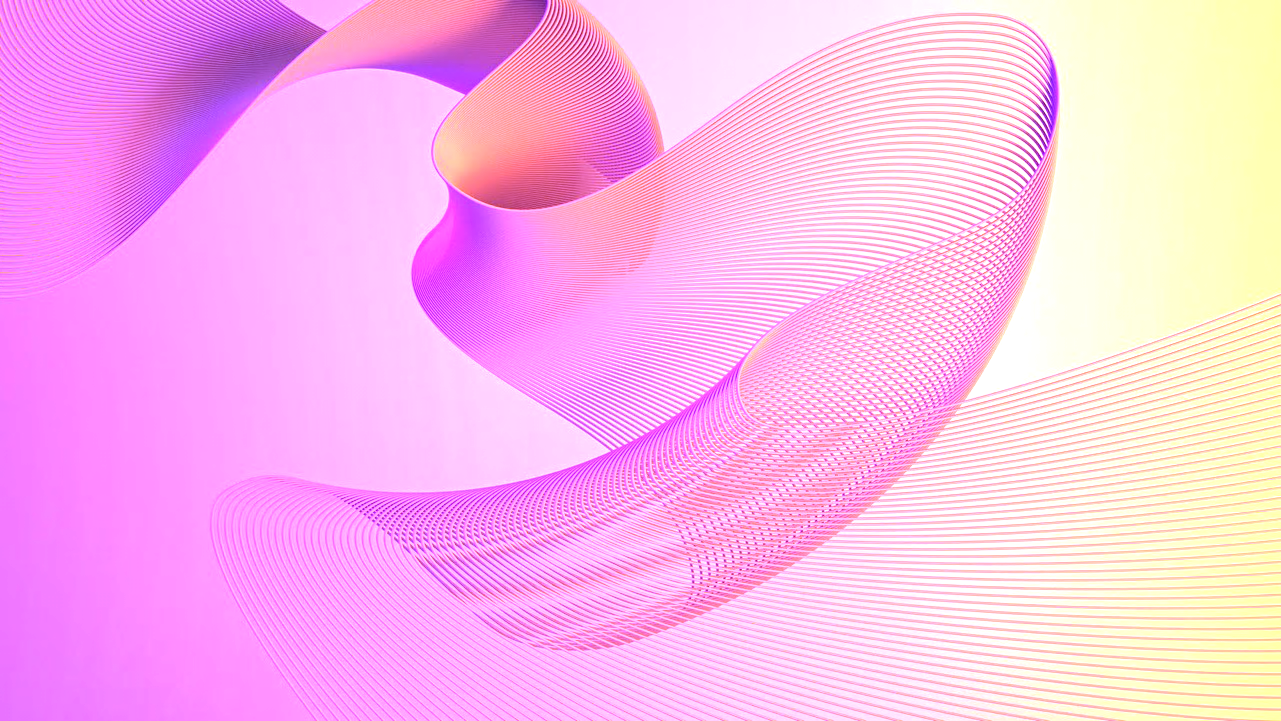 Plantilla de KPI con cuadro de mando integral
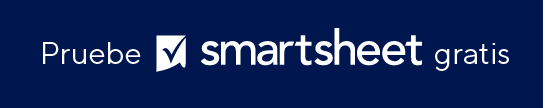 Cuándo usar esta plantilla: Esta plantilla de cuadro de mando integral está diseñada para organizaciones que tienen como objetivo establecer y comunicar objetivos y KPI (indicadores clave de rendimiento) claros en diferentes áreas de negocios. La plantilla es especialmente útil en sesiones de planificación estratégica en las que los líderes pueden definir su visión y alinearla con resultados medibles. Los equipos de todos los niveles pueden usar esta plantilla para garantizar que sus objetivos respalden la dirección general de la organización.

Características destacadas de la plantilla: Esta plantilla cuenta con cuatro bloques de colores distintos que representan las áreas básicas de un cuadro de mando integral: finanzas, clientes, procesos internos e innovación y aprendizaje. Cada bloque ofrece espacio para agregar objetivos y sus medidas correspondientes y para vincular los KPI con los resultados deseados. El centro de la plantilla se reserva para una declaración de visión, que vincula todas las áreas y refuerza la intención estratégica detrás de los objetivos y las medidas.
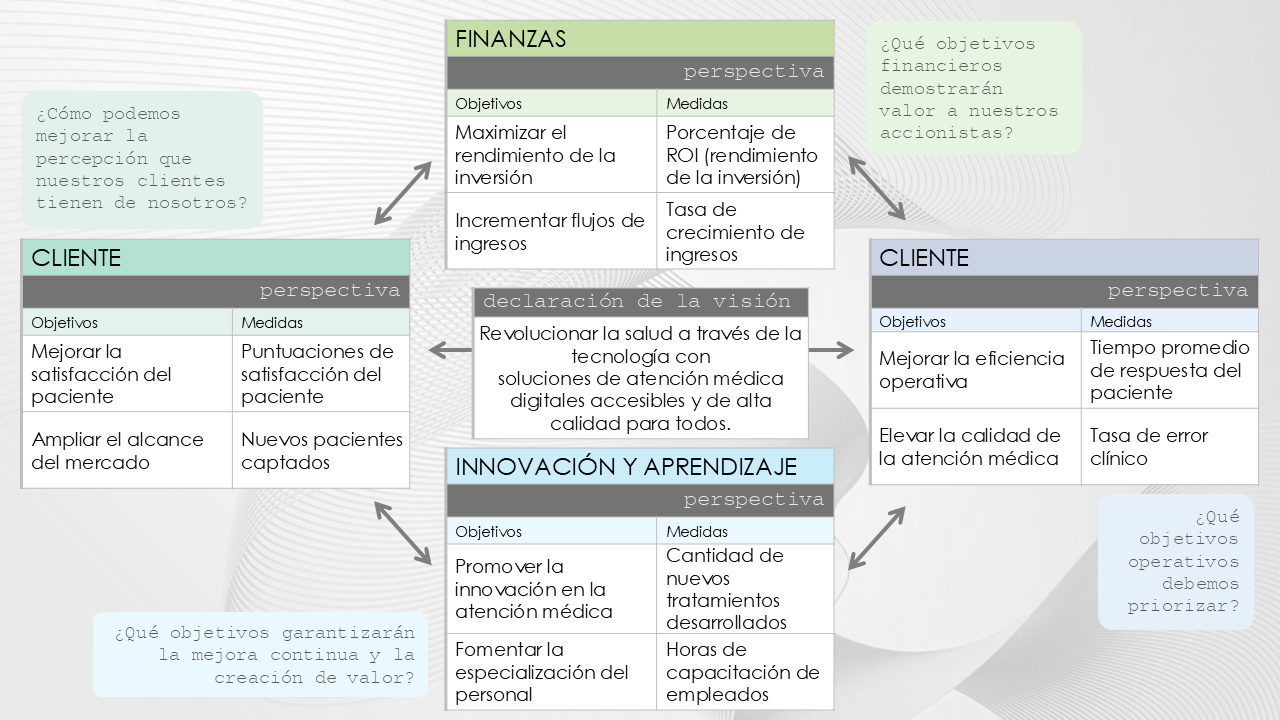 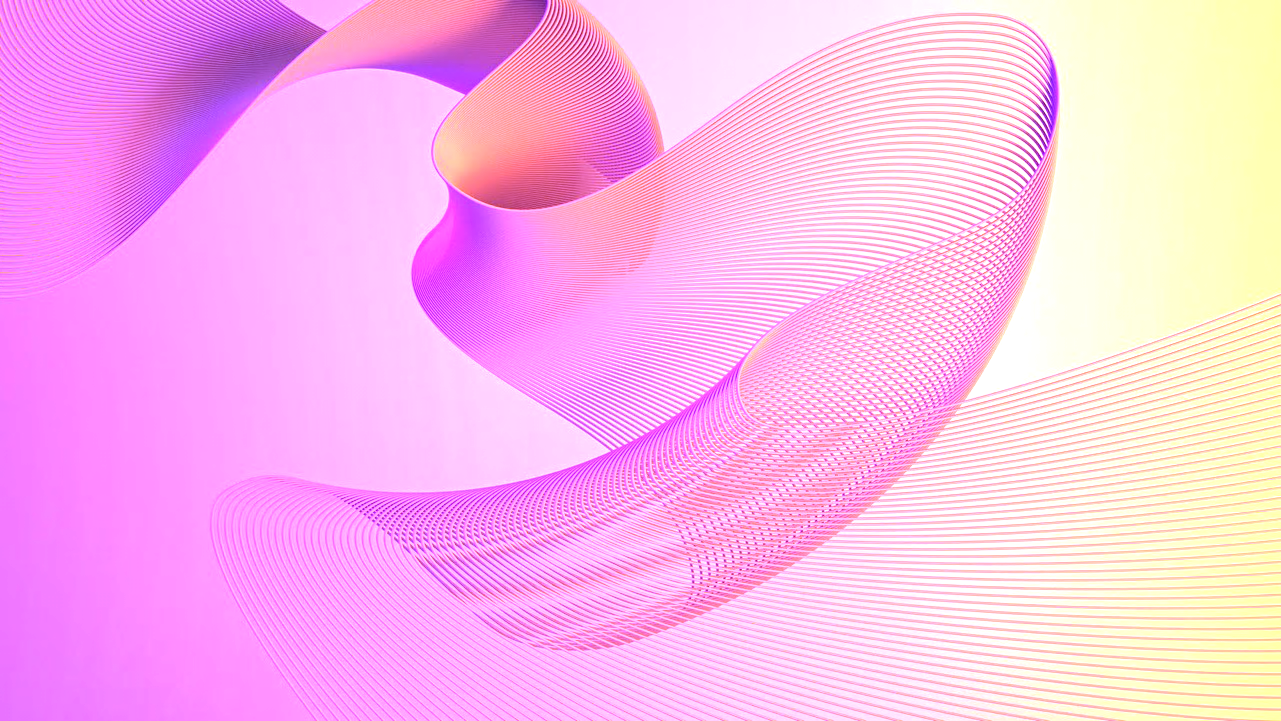 ¿Qué objetivos financieros demostrarán valor a nuestros accionistas?
¿Cómo podemos mejorar la percepción que nuestros clientes tienen de nosotros?
¿Qué objetivos operativos 
debemos priorizar?
¿Qué objetivos garantizarán la mejora continua y la creación de valor?
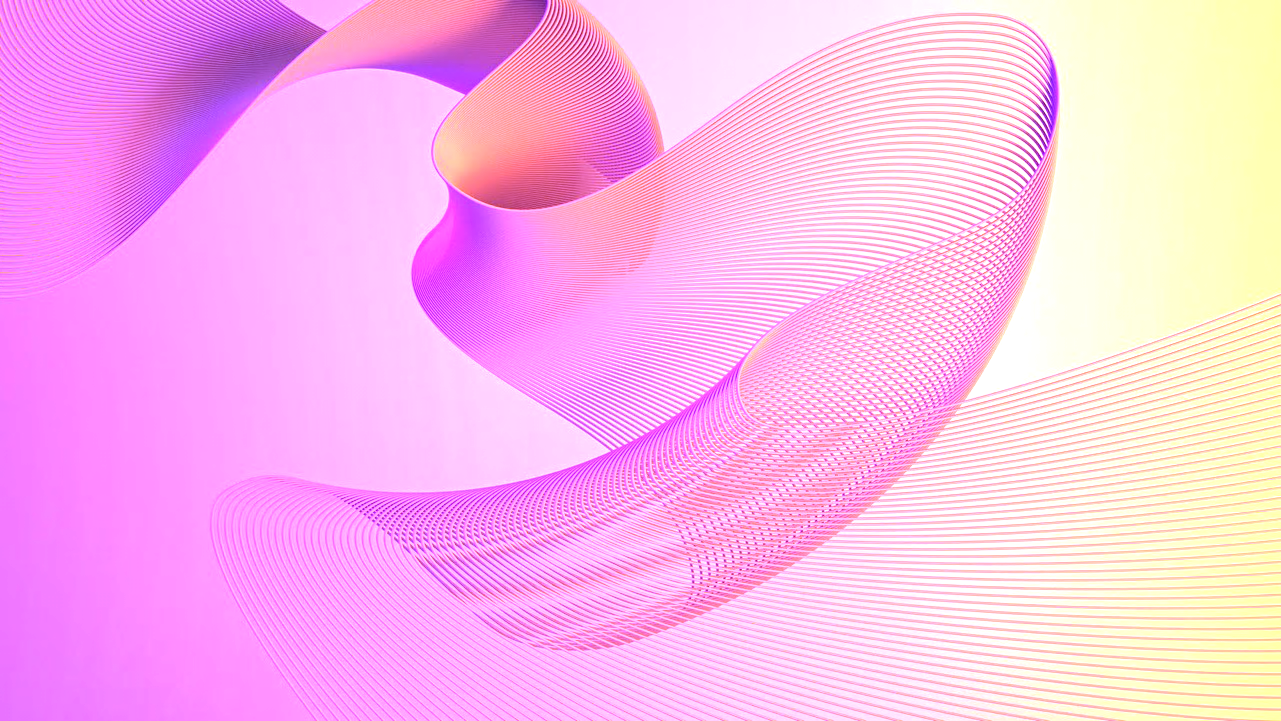 ¿Qué objetivos financieros demostrarán valor a nuestros accionistas?
¿Cómo podemos mejorar la percepción que nuestros clientes tienen de nosotros?
¿Qué objetivos operativos 
debemos priorizar?
¿Qué objetivos garantizarán la mejora continua y la creación de valor?